Boligmarkedet fra mikro til makroSchweigaardforelesningen 31.08.22
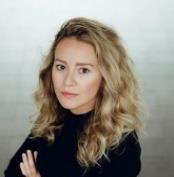 Nejra Macic
Sjeføkonom
nm@prognosesenteret.no
makro     mikro
Boligmarkedet fra mikro til makroSchweigaardforelesningen 31.08.22
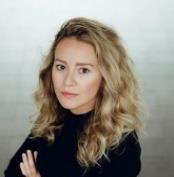 Nejra Macic
Sjeføkonom
nm@prognosesenteret.no
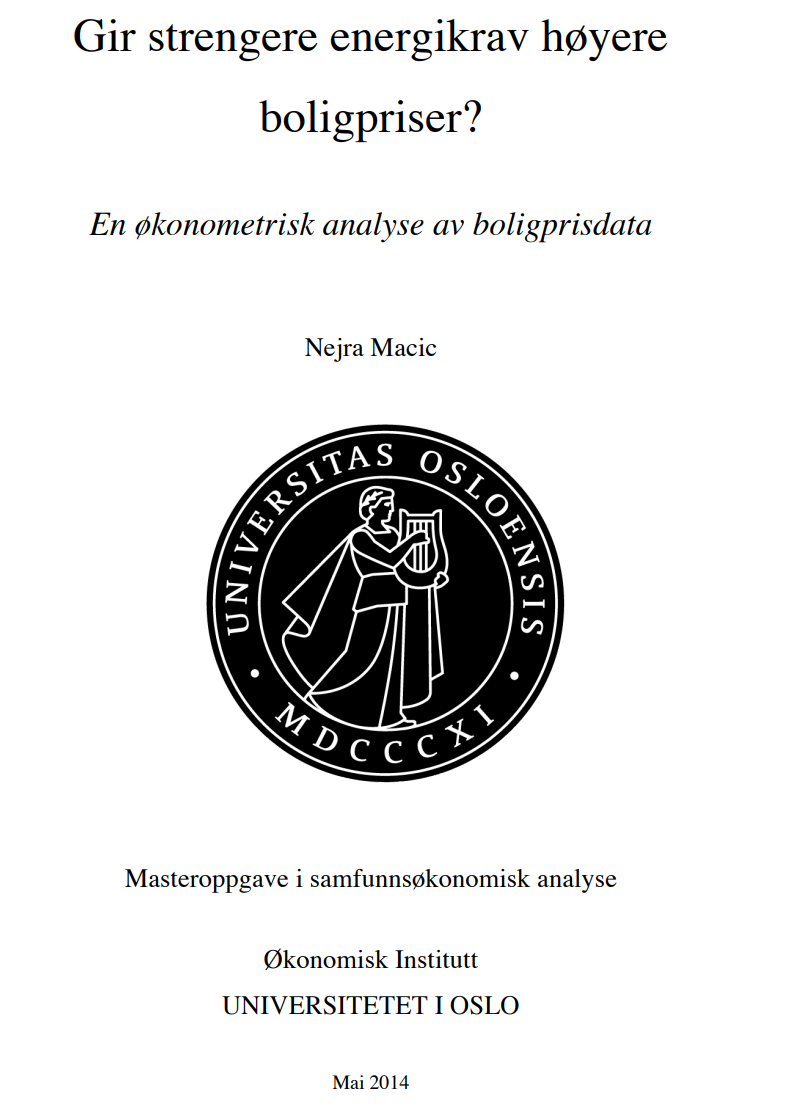 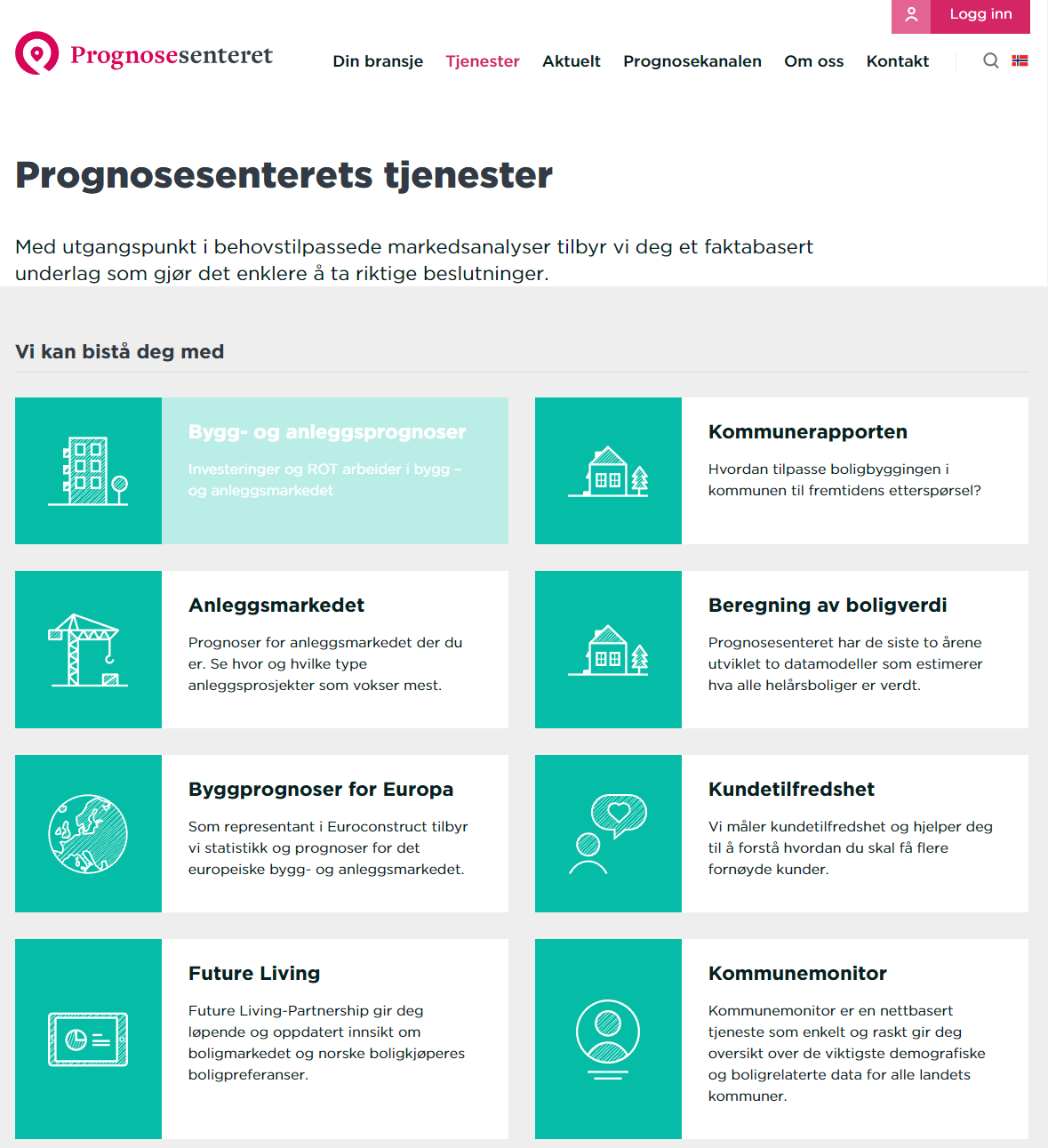 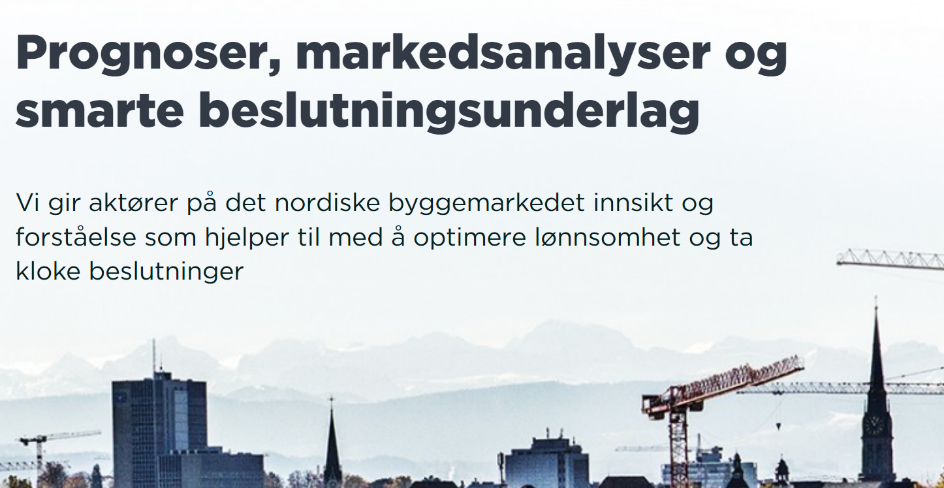 Makro
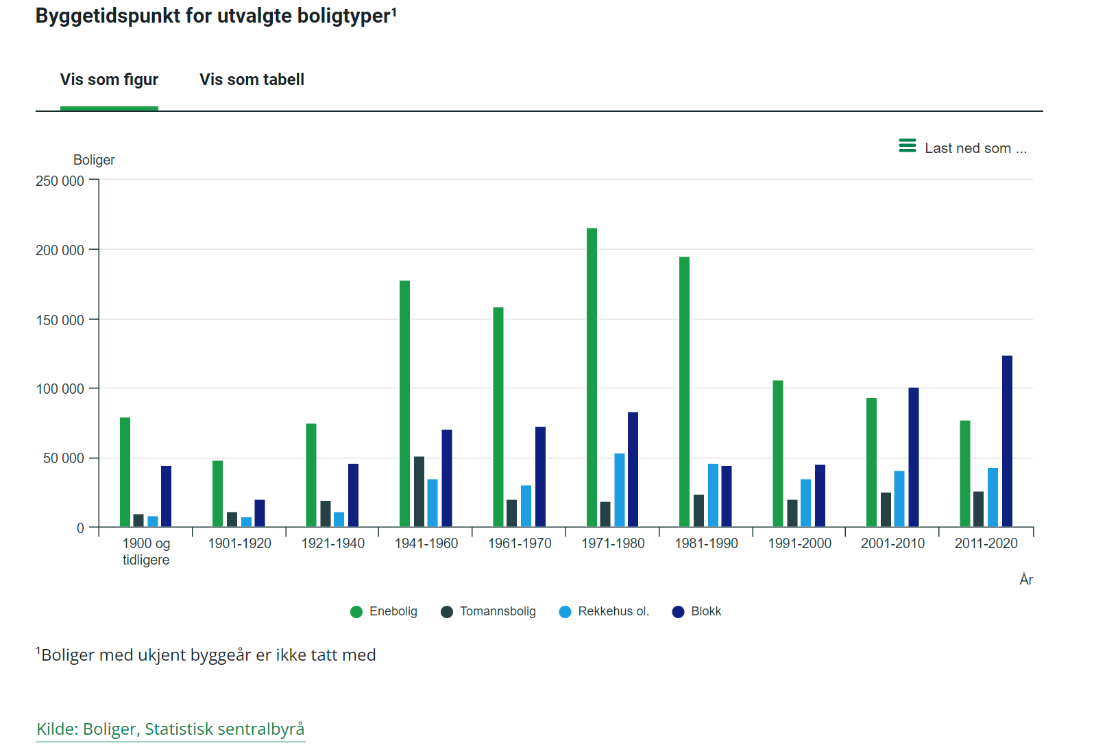 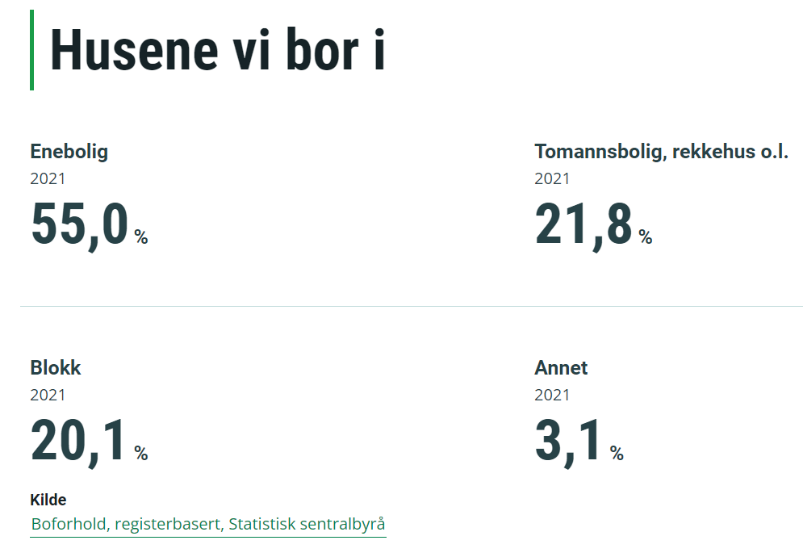 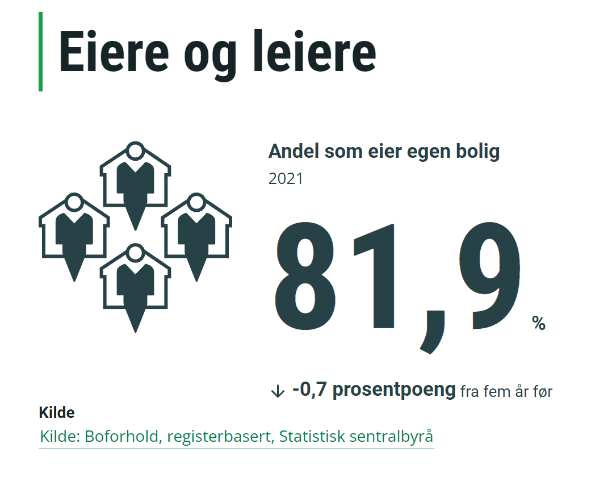 Husholdningenes samlede gjeld i 2. kv. 2022
4 349 mrd. kr.
Estimert markedsverdi av alle landets boliger (basert på 2,48 mill. boliger)
12 538 mrd. kr.
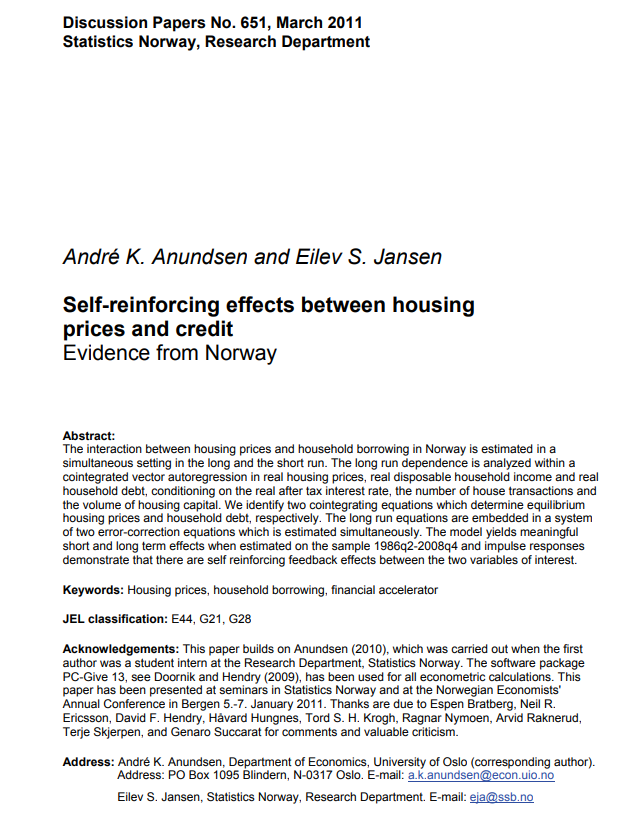 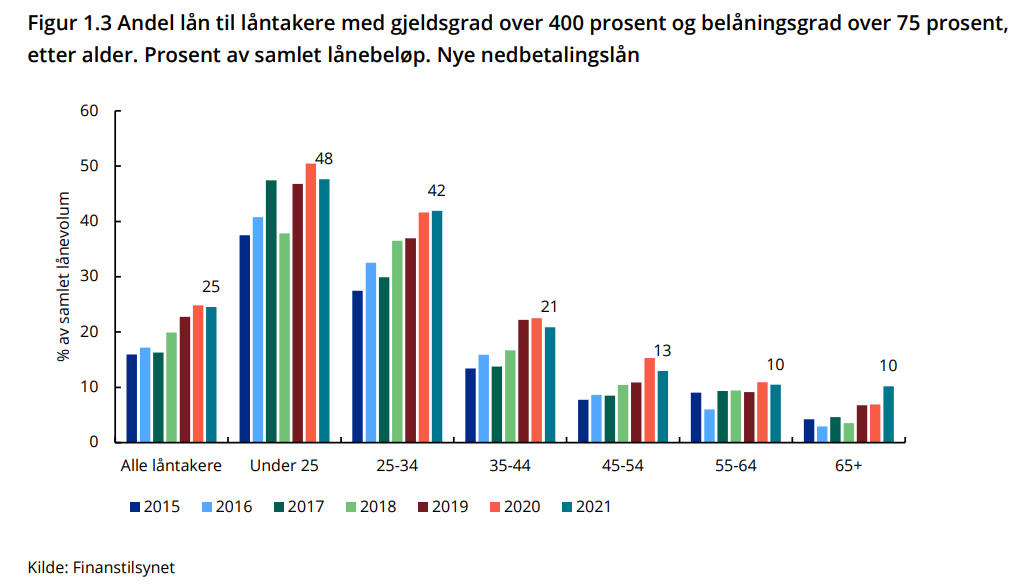 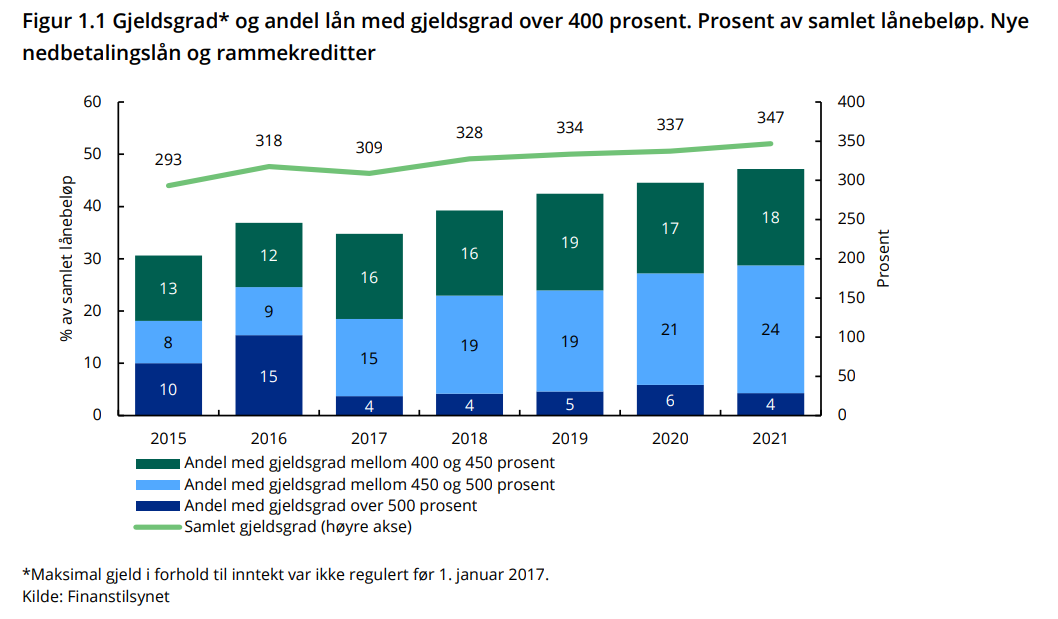 Demografi
Boligbehovet er den demografiske komponenten i boligetterspørselen.
Andre viktige komponenter i boligetterspørselen er:
Utviklingen i økonomiske hovedstørrelser, som:
Reallønnsvekst
Renteutvikling
Kredittilgang/kredittspiral
Sysselsetting og arbeidsledighet
Avkastningskrav på investeringer (investoratferd)
Politikk, kultur og psykologi, som
Skattesystemet
Myndighetsbestemte kredittrestriksjoner 
Bostedspreferanser
Samlivsformer
Skillsmissefrekvenser
Familiestørrelser
Framtidsforventninger
Hvordan beregner vi boligbehovet?
Beregningen gjøres på kommunenivå
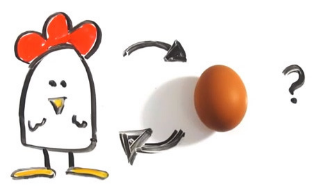 Tar ikke hensyn til 
planlagte infrastruktur- 
eller boligprosjekter.
Ulemper med denne på kommunenivå?
Δ-befolkning (SSBs befolkningsfram-skriving)
Befolkning(aldersfordelt)
Husholdninger
(aldersfordelt)
Fysisk avgang/sanering
P/H-faktor
P/H faktor
(aldersfordelt)
Δ-boligbehov
Δ-husholdning
Basert på SSBs nye befolkningsframskriving (utgitt denne sommeren), har vi oppdatert boligbehovsberegningen.
År 2022
29 384 boliger
Økning på ca. 3000 boliger sammenlignet med forrige SSB-framskriving.
MMML: 26 582
Beregningen viser gjennomsnittlig årlig boligbehov i perioden 2022-27.
Store og små kommuner i Norge har ulike behov
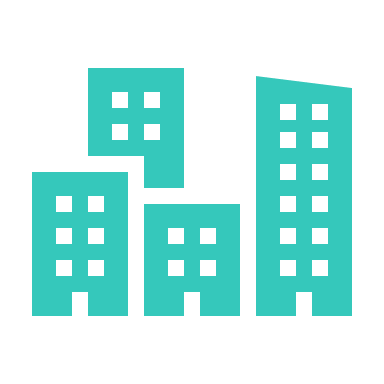 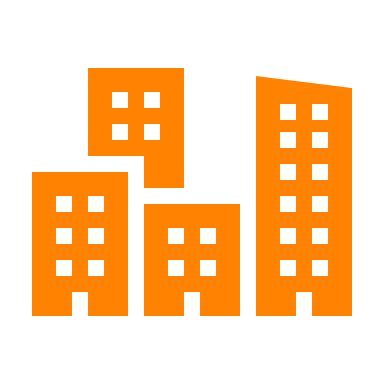 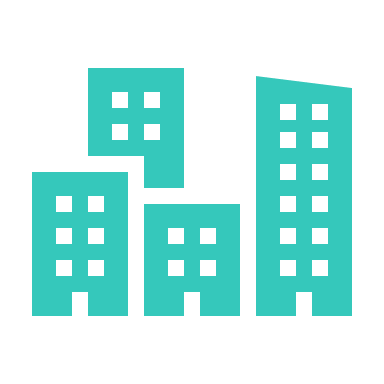 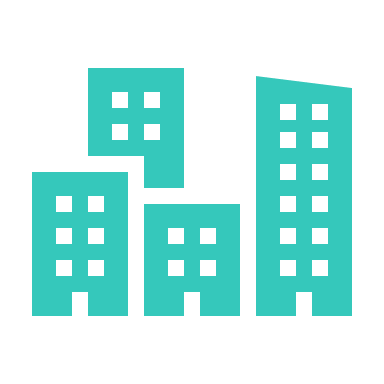 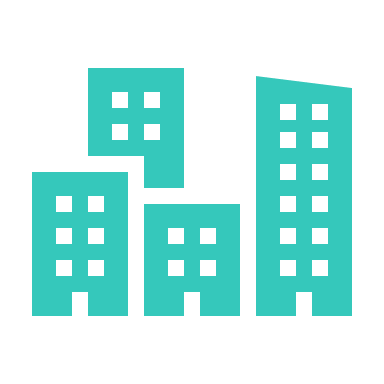 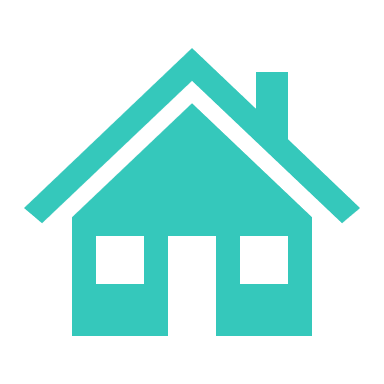 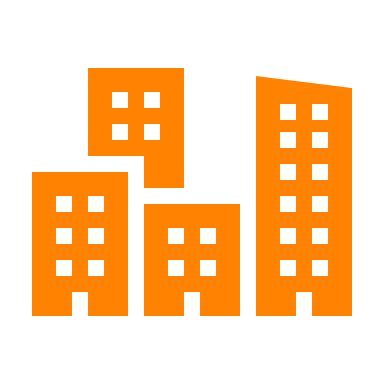 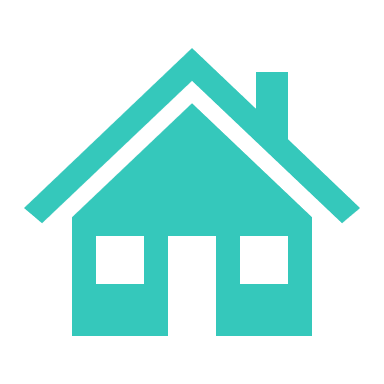 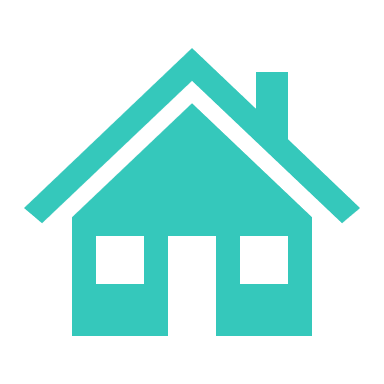 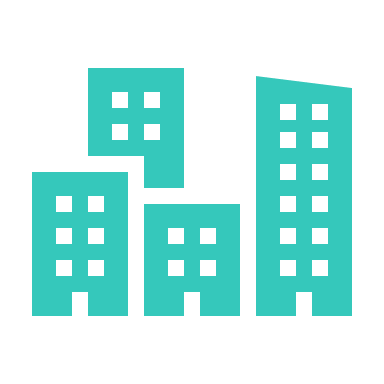 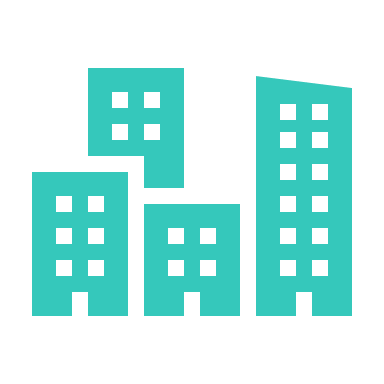 1 av 3
1 av 3
1 av 3
< 10 boliger
10-50 boliger
> 50 boliger
Topp-10-kommuner står for ca. 40 % av det nasjonale boligbehovet.
Eldrebølgen bidrar til at det er stadig flere enpersonhusholdninger
Førstegangskjøpere
Norge
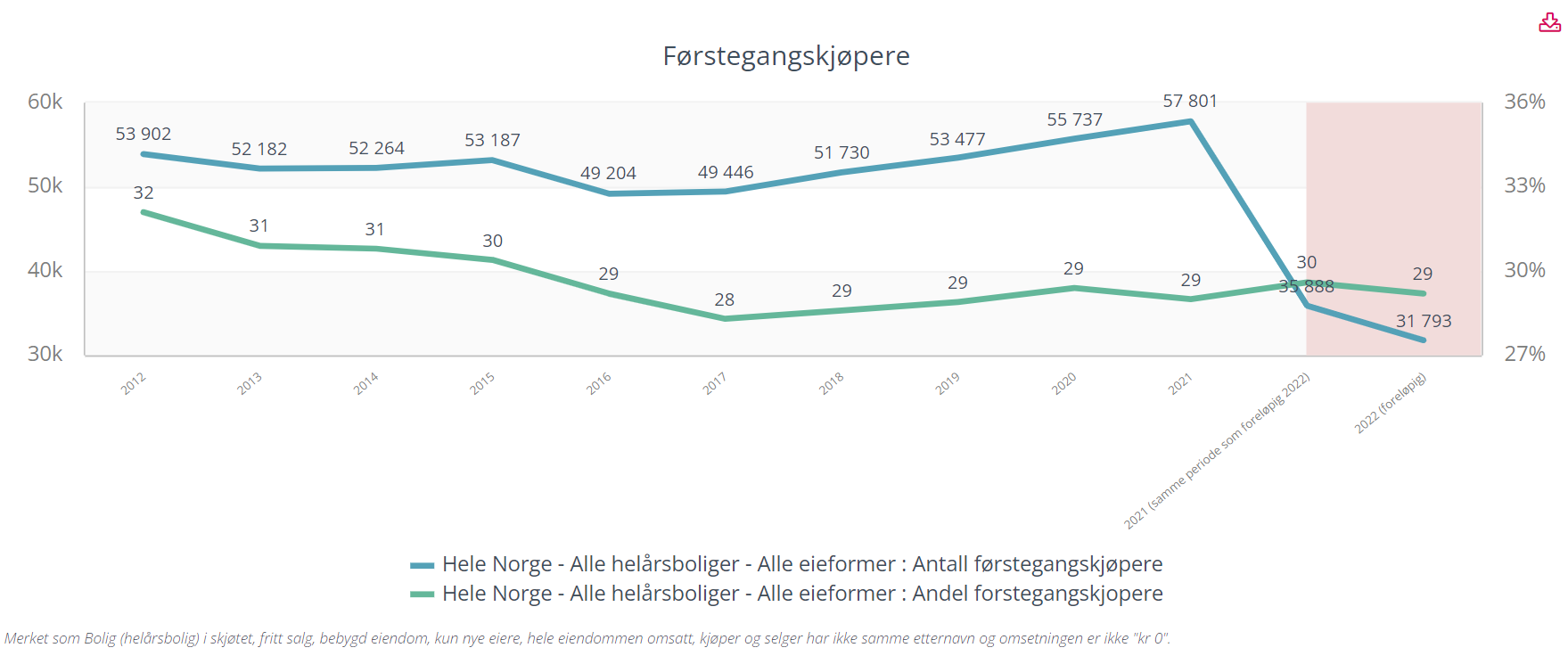 Oslo
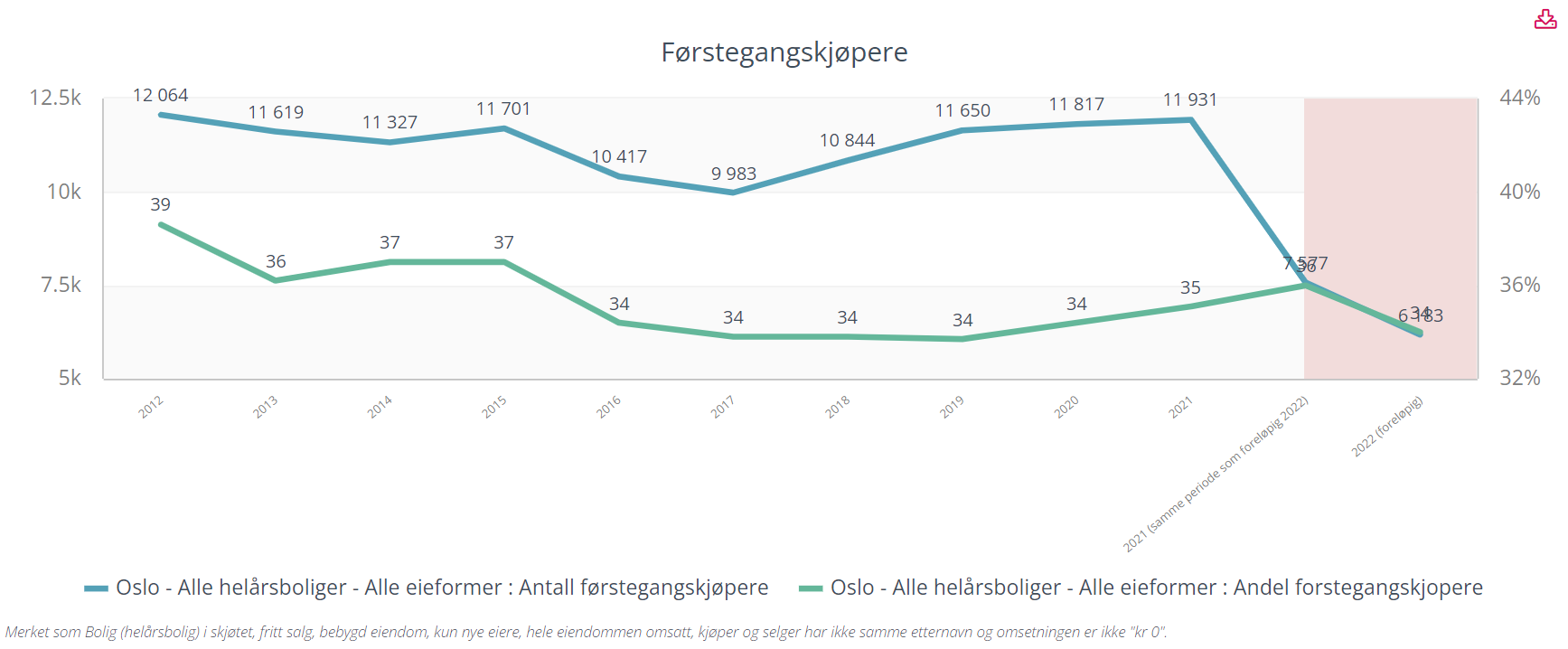 36
34
Oslo – Borettslagsboliger
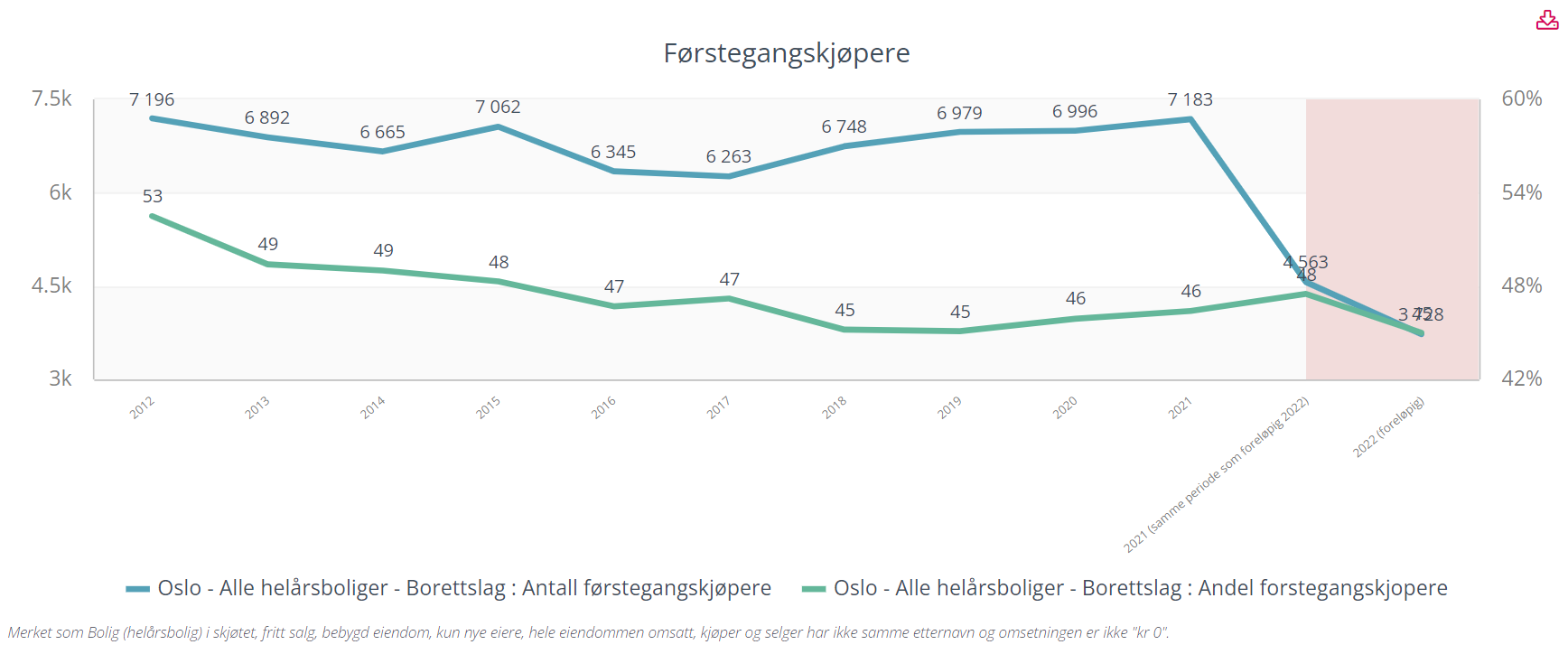 Oslo - Selveierboliger
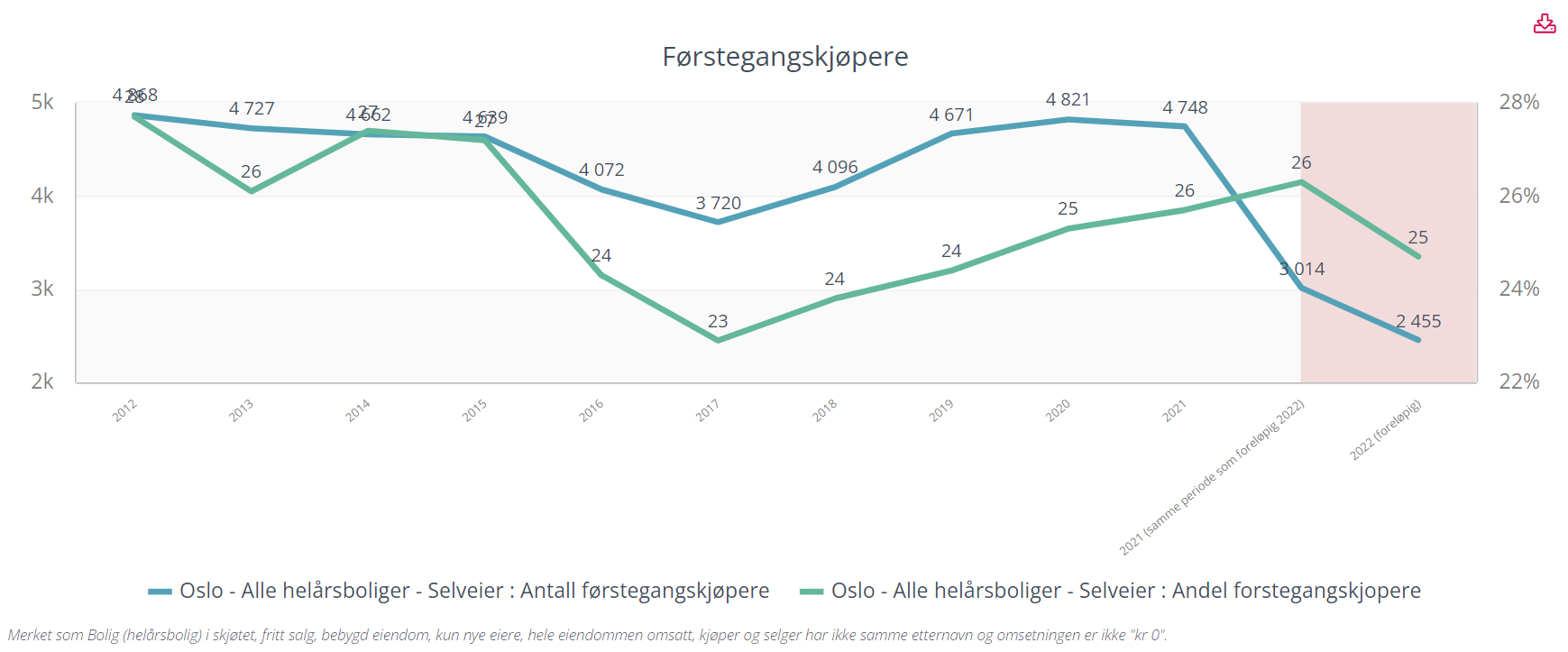 Bygge flere borettslagsboliger for å få flere førstegangskjøpere og færre sekundærboligkjøpere?
Siden 2015 har andelen som leier boligen de bor i, økt med 1 prosentpoeng. Det tilsvarer omtrent 90 000 flere leietakere på seks år.
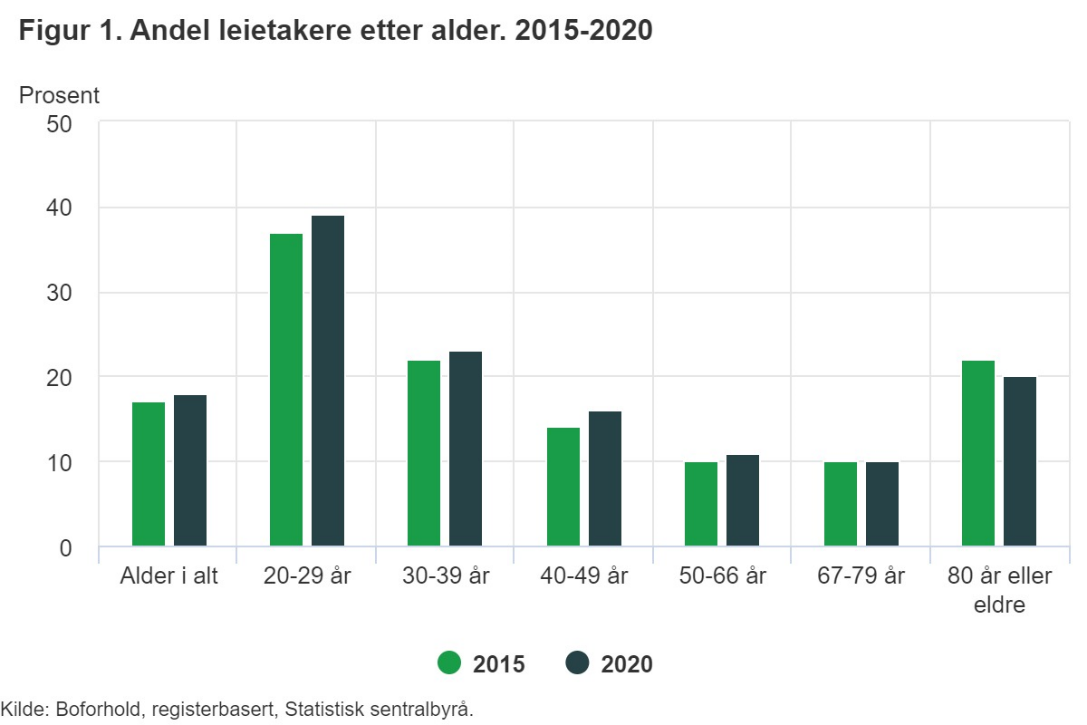 Det er blant de yngste vi finner størst andel som leier boligen, og det er også i denne gruppen at økningen i leieandeler er størst.

Det er mer enn dobbelt så stor andel leietakere blant innvandrere sammenliknet med den øvrige befolkningen. 

Troms og Finnmark (20,4 %) og Oslo (26,5 %) har høyest andel leietakere. 
Økning på 1,4 pp. for Oslo siden 2015, stabil utvikling i de andre store byene.
Gjennomsnittlig førstegangskjøperalder er 28 år i Norge. Dette kullet har vært stort og sterkt voksende siden 2010, SSB venter en liten nedgang fremover.
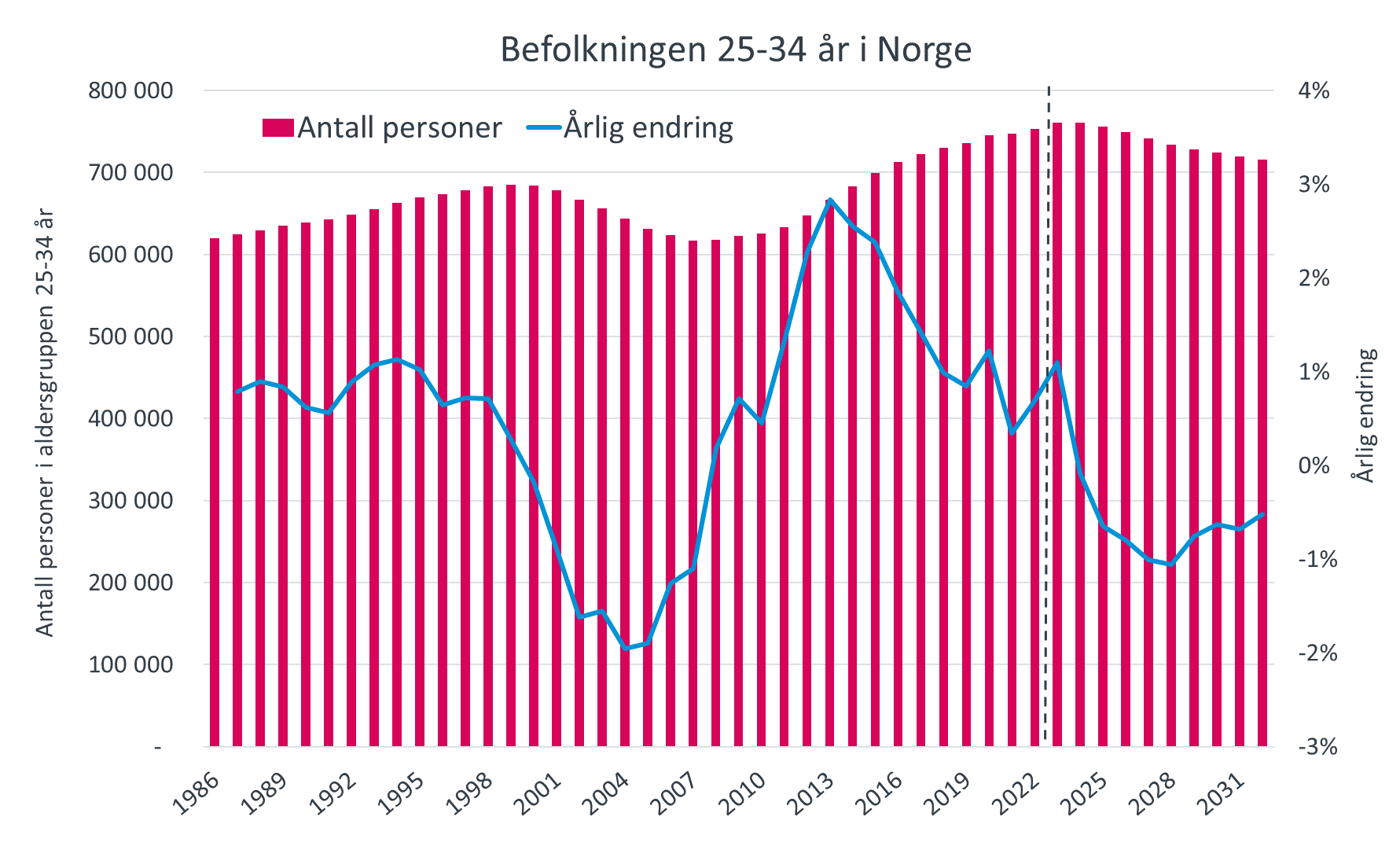 Boligprisene
Arbeidsledighet
Økonomisk vekst
Etterspørselssiden
Inntektsvekst
Kredittilgang
Ant. husholdninger
Utlånsrenter
Boligprisene
Investoradferd
Skattesystemet
Framtidsforventninger
Boligtilbudet
Boligbygging
Brukte boliger
Kjøpe først/selge først
Regulering & byggesaksbehandling
Salg av nye boliger
Byggekostnader
Tilbudssiden
Jacobsen og Naug sin populære boligprismodell
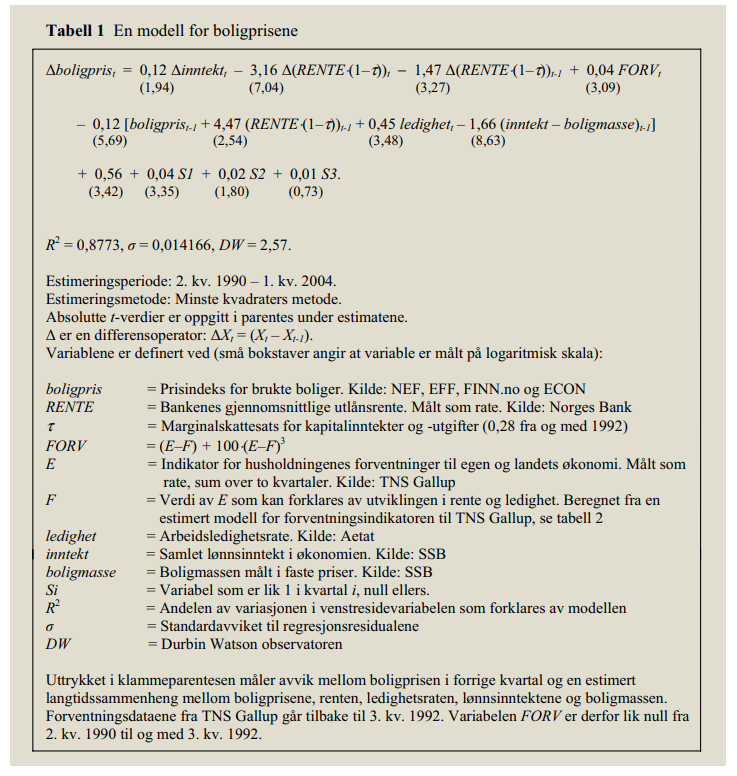 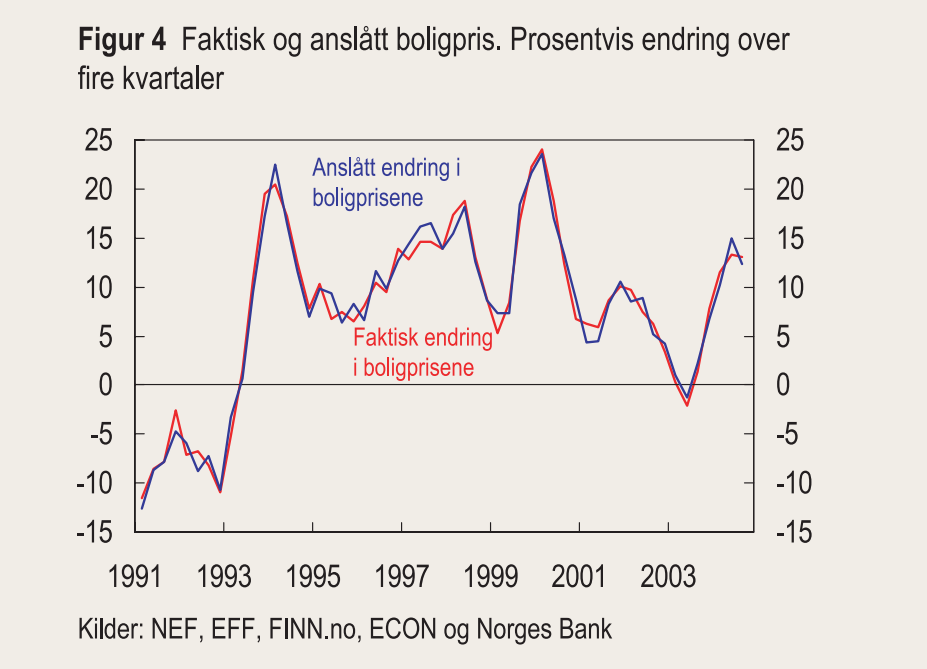 Ifølge modellen vil boligprisene falle med 2,25 % det første kvartalet og med 3,25 % på lang sikt dersom bankenes utlånsrente øker med ett prosentpoeng og de øvrige forklaringsfaktorene ligger fast.
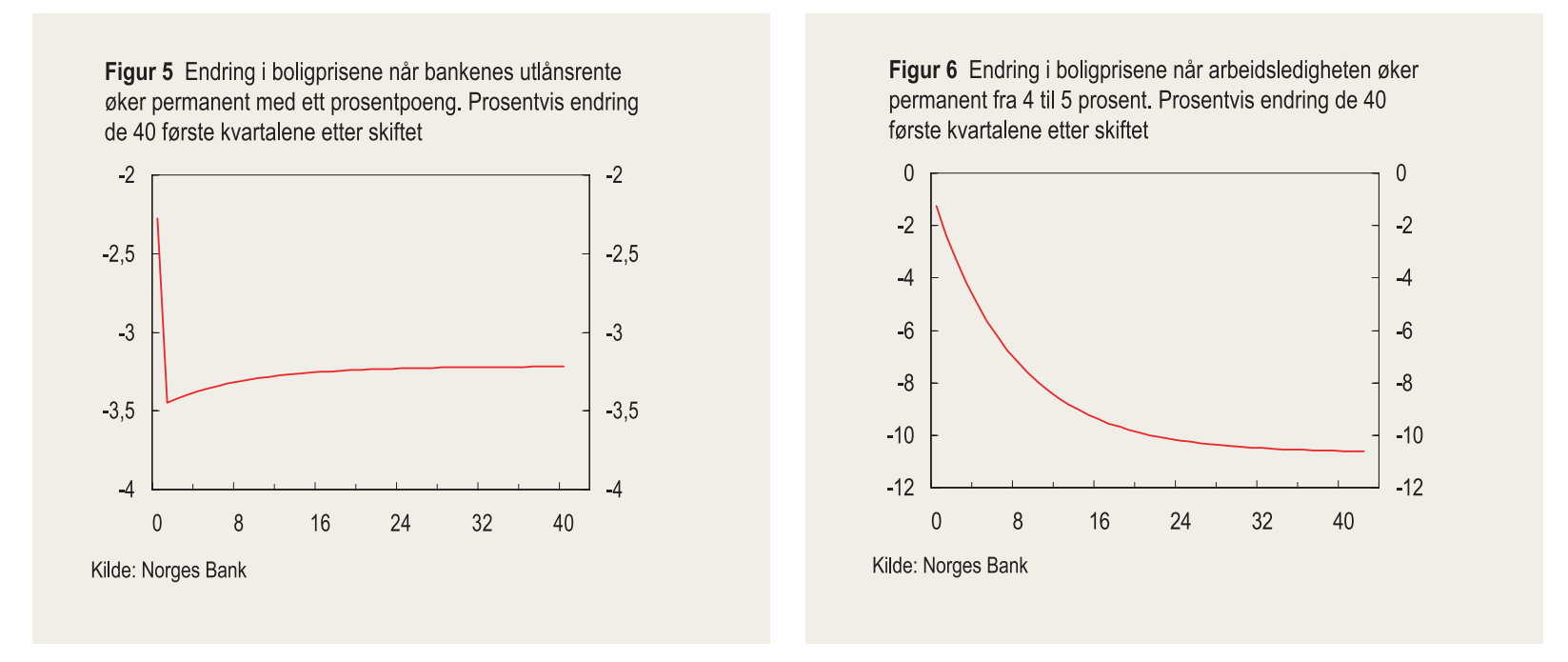 En masteroppgave fra NHH (2007) går kritisk gjennom denne svært brukte modellen og finner at den blant annet inneholder autokorrelasjon, parameterne mangler stabilitet og mulige problemer med endogene variabler er ikke diskutert.
Fem renteøkninger i bakspeilet – flere i vente, men kanskje ikke fullt så mange som NB planlegger? Vil dempe konsumet og investeringslysten.
Boligprisene i Oslo har snart firedoblet seg sammenlignet med 2003. Fortsatt er det mange andre byer i Europa der boligprisene i forhold til inntekt er mye høyere.
Boligprisene fra et annet perspektiv
Likt rentenivå i hele landet, men veldig ulik tilflytting/befolkningsvekst og boligbygging forklarer spriket.
Boligbyggingen ligger an til å falle fremover
Igangsettingen nasjonalt ventes å falle

Nyboligprisene vil trolig stige mer enn bruktboligprisene fremover

Negative faktorer: renteøkninger, svakere boligprisvekst fremover og høyere byggekostnader. Salget av nye boliger har falt.
Positive faktorer: flere enpersonhusholdninger og fortsatt sentralisering og flytteaktivitet. 
Flyktningbølgen?
Renteøkningene vil svekke boligetterspørselen og direkte føre til lavere boligpriser
I kombinasjon med høye byggekostnader, vil det føre til lavere boligbygging
De neste par årene vil tilførselen av nye boliger reduseres
Dette vil presse boligprisene oppover igjen
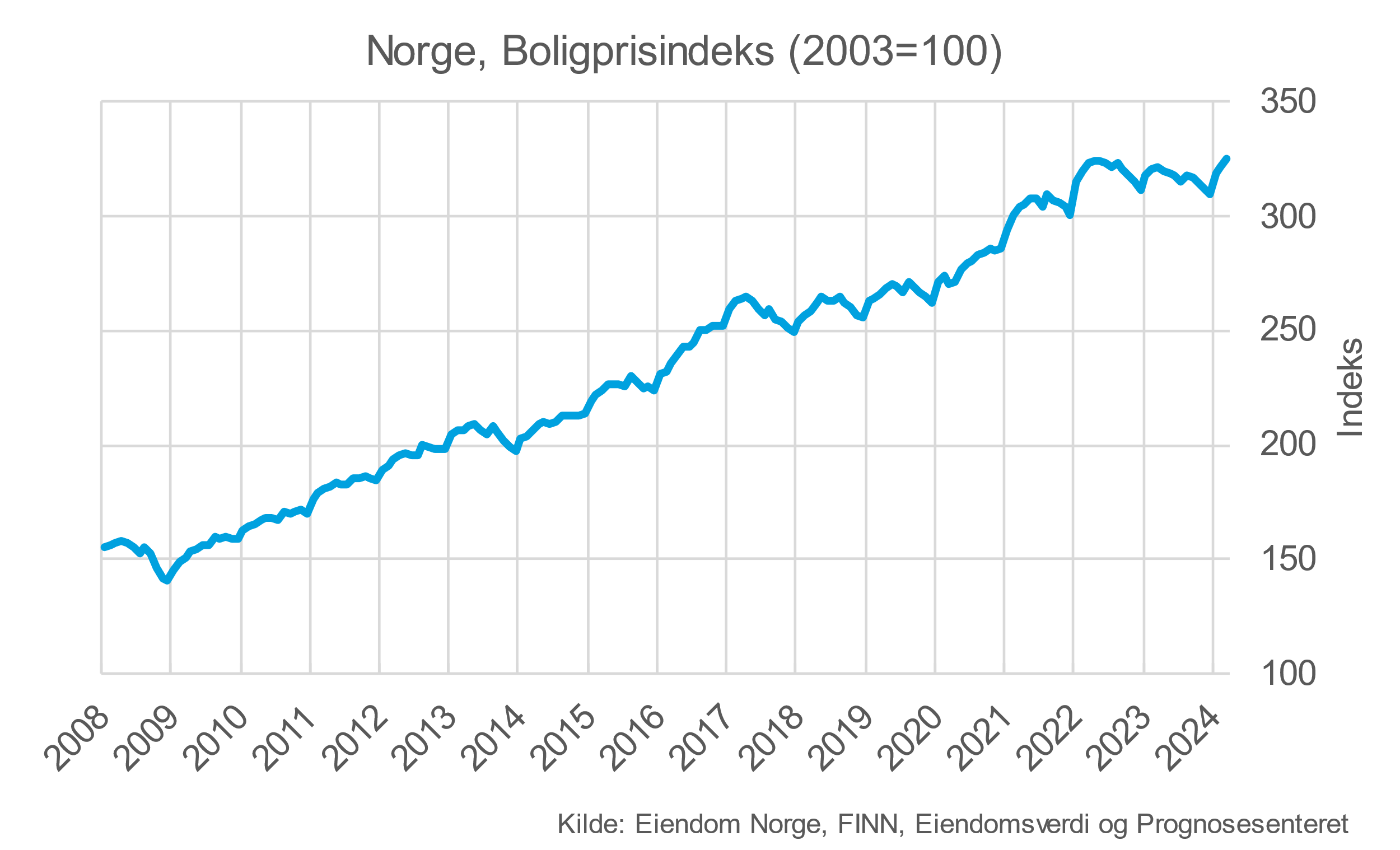 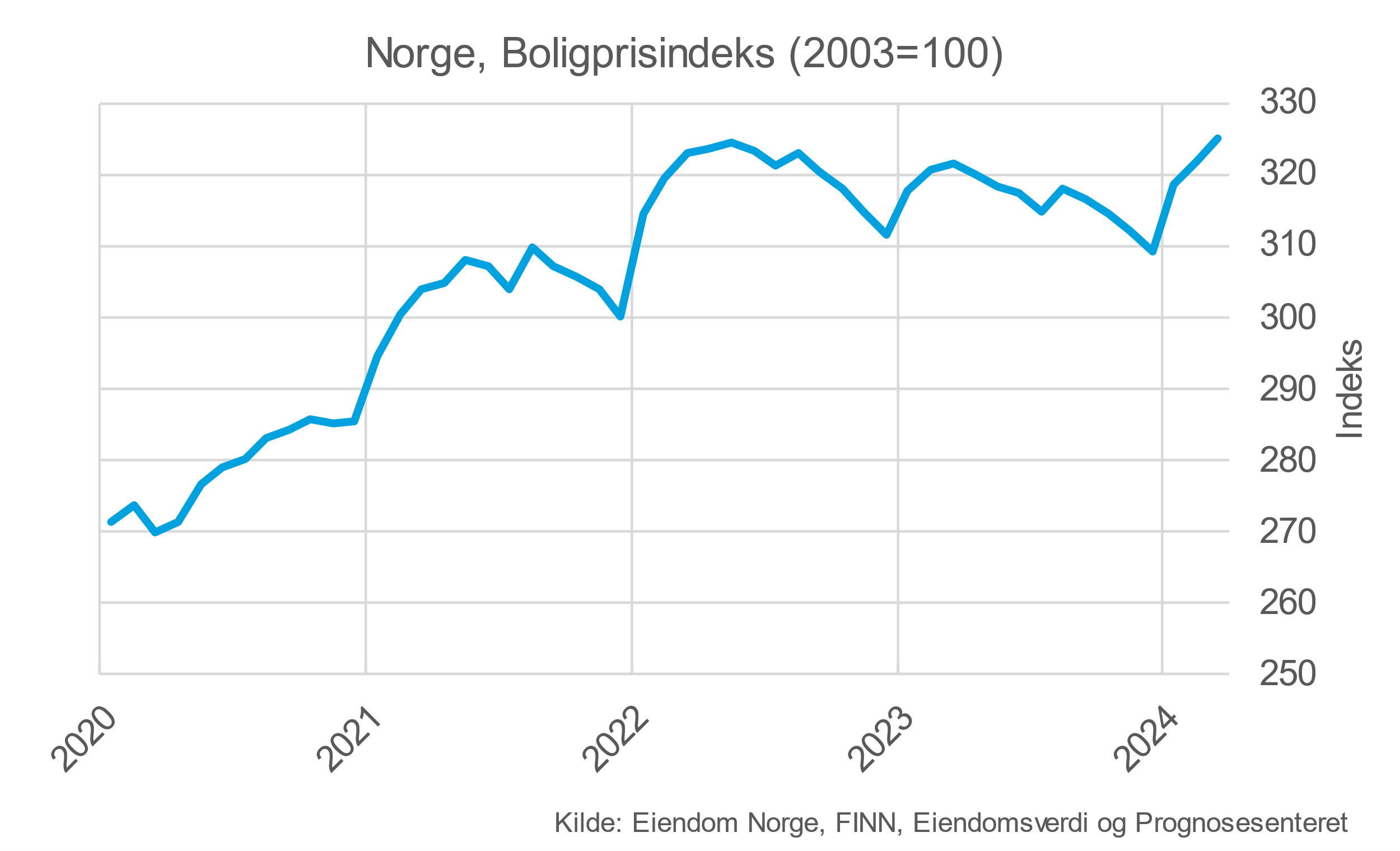 Hvordan kan boligmarkedet påvirkes av krigen?
Vi får økt innvandring og økt befolkningsvekst på veldig kort sikt
Krigen har en veldig tydelig effekt på strømprisene internasjonalt og hjemme
Så sterke oljeprissjokk har historisk ofte sammenfalt med global resesjon
Mikrodataenes spennende univers
Kjøpskapasitet
Kjøpskapasitet er en beregnet verdi som illustrerer hvor stort beløp den enkelte skatteyter eller husholdning maksimalt kan legge i et boligkjøp. Verdien er beregnet per skatteyter, slik at kjøpskapasiteten kan aggregeres opp til ønsket geografisk nivå (Norge, fylke, kommune, bydel, grunnkrets osv.) 

Inndata til kjøpskapasitet er inntekt, gjeld og formue (fra skattemeldingene, som oppdateres årlig), som er pr skattyter, samt vår egenberegnede boligverdi, som er pr bolig. Sistnevnte oppdateres daglig.

Summen av egenkapital og lånekapital blir kjøpskapasitet. Lånekapitalen er satt til 5 ganger inntekt for alle.
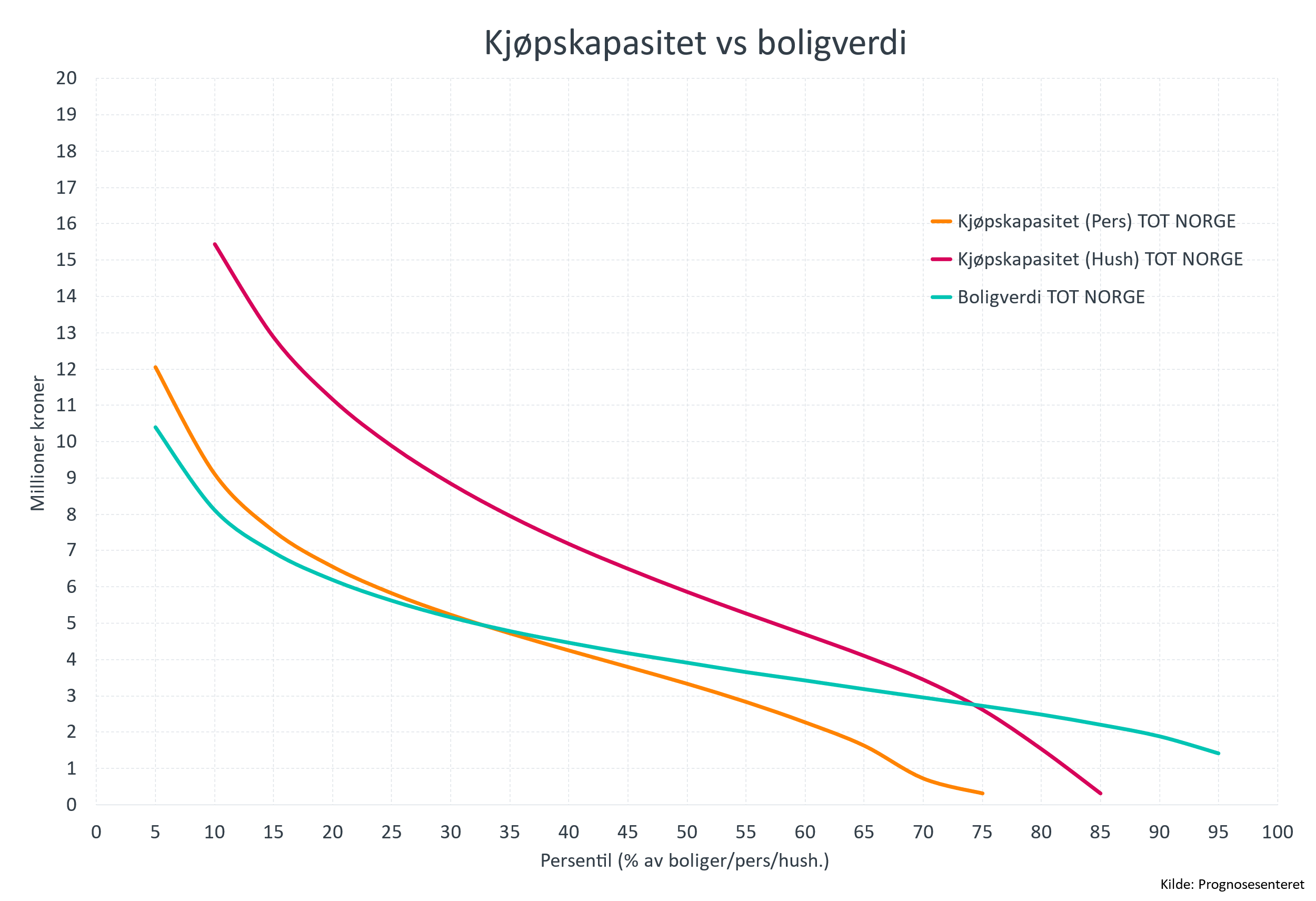 Er boligmassen for homogen for de veldige heterogene kjøperne?
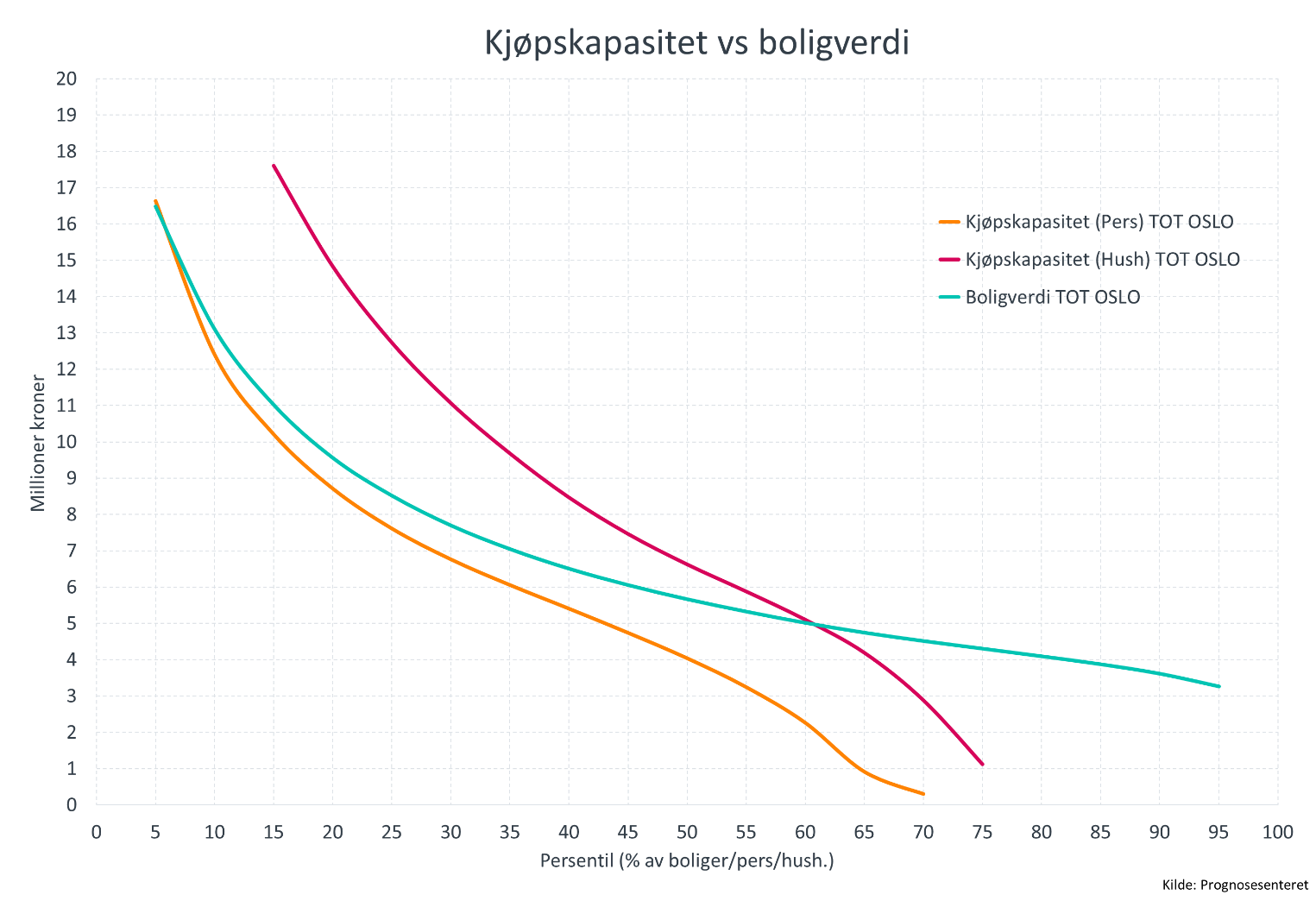 Avkastningsberegning
Har estimert avkastningsutviklingen for alle boligsalg (kun fritt salg) i Norge siden 2003. Dermed kan vi se på tap og gevinst for alle som kjøper og selger.
Transaksjonene  inkluderer også boliger kjøpt før 2003 (siden grunnbokas oppstart)
Justert for transaksjonskostnader (dokumentavgift på 2,5 % for selveiere og estimerte meglerutgifter)
Tar ikke hensyn til andre utgifter som f.eks. renovering og vedlikehold, og er ikke inflasjonsjustert
Gir et inntrykk av akkumulasjonen av egenkapital og potensiell mobilitet (bofast?)
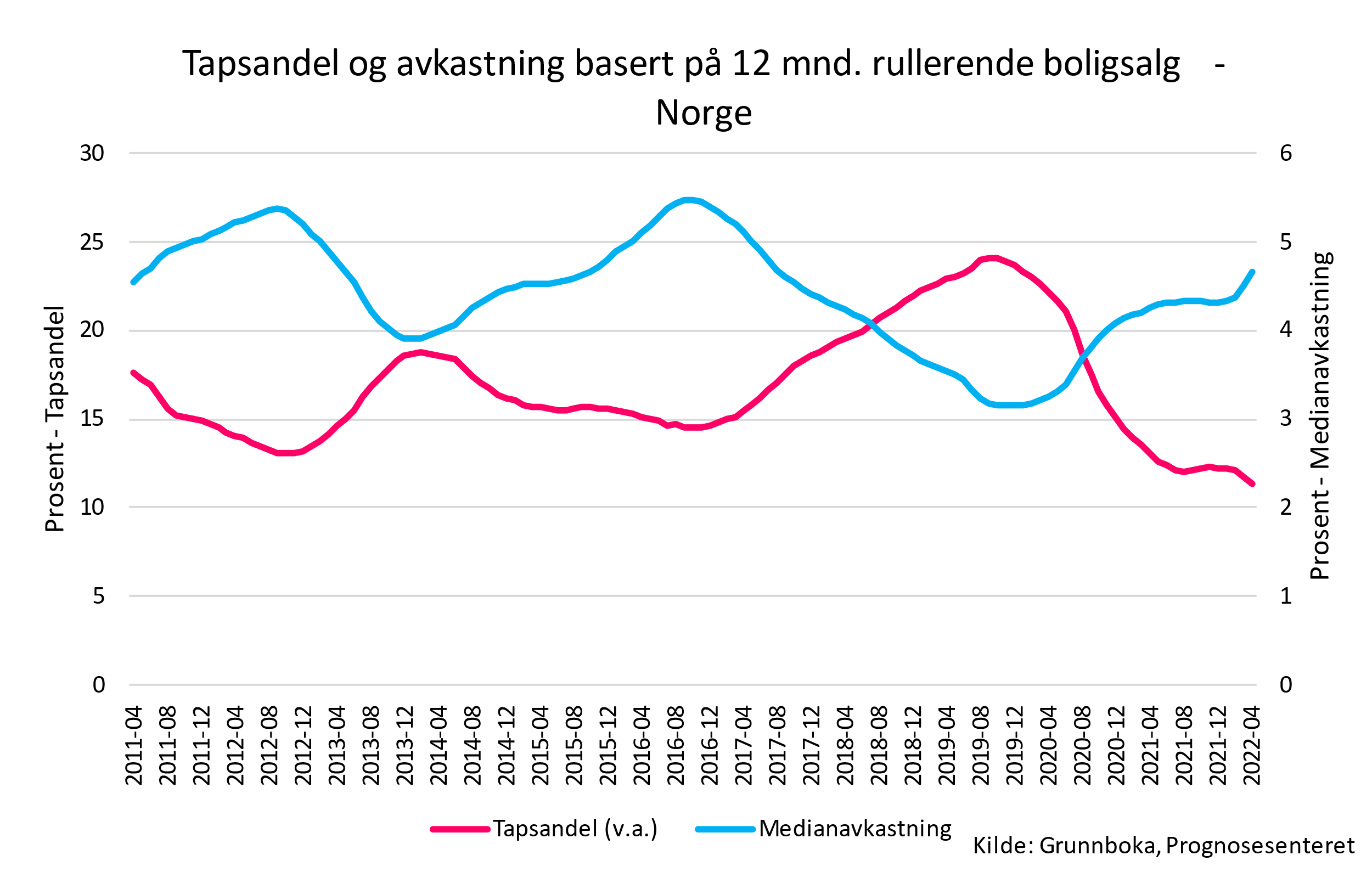 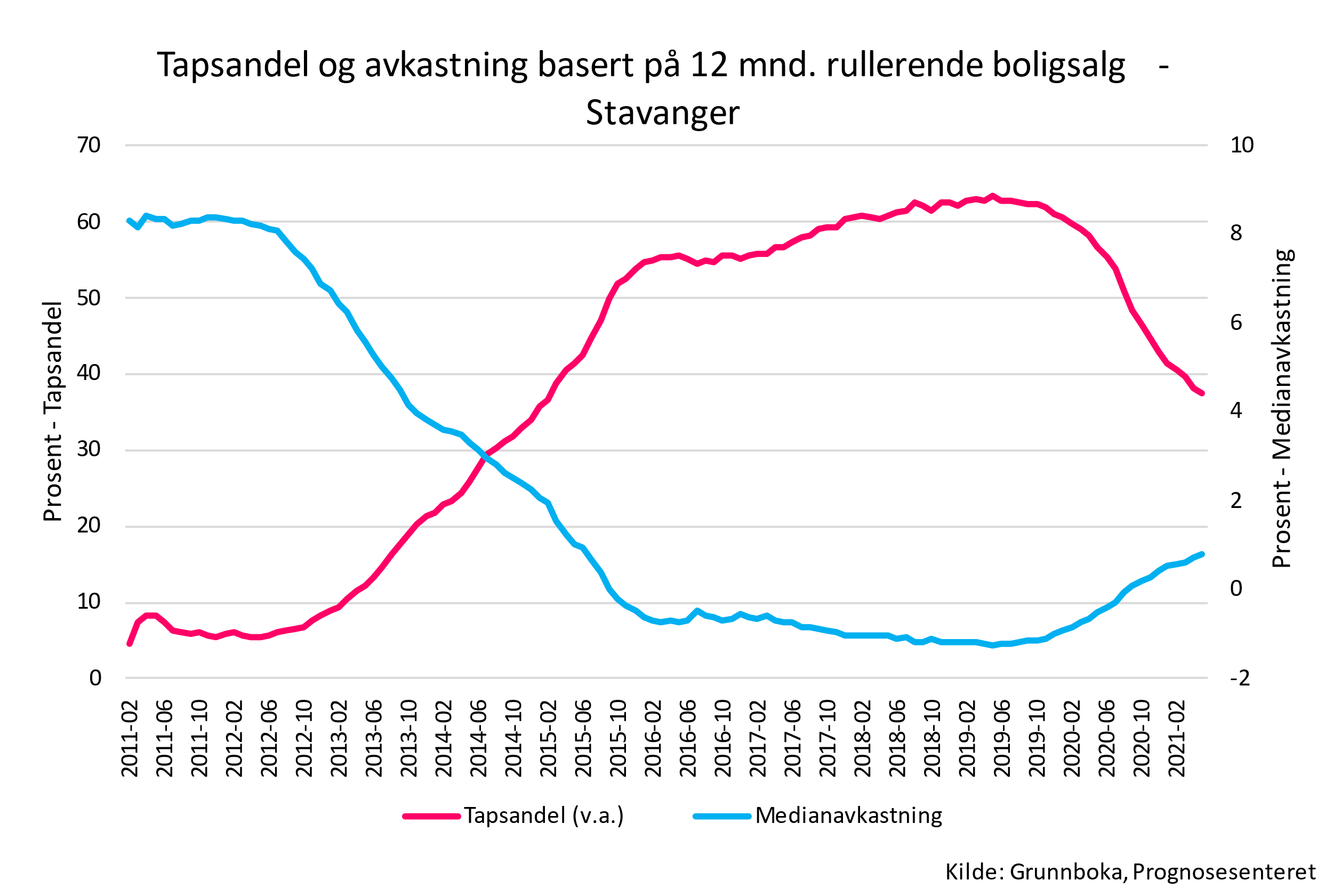 Oppsummering og refleksjoner
Takk for oppmerksomheten!
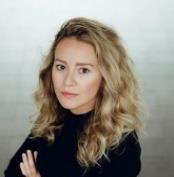 Nejra Macic
Sjeføkonom
nm@prognosesenteret.no